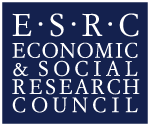 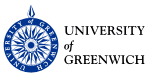 Final Event: Higher Vocational Education and Pedagogy (HIVE-PED) ESRC Research Seminar Series
University of Greenwich
30 September 2016
Professor Jill Jameson
Hugh Joslin, Sharon Smith
HIVE-PED Partners
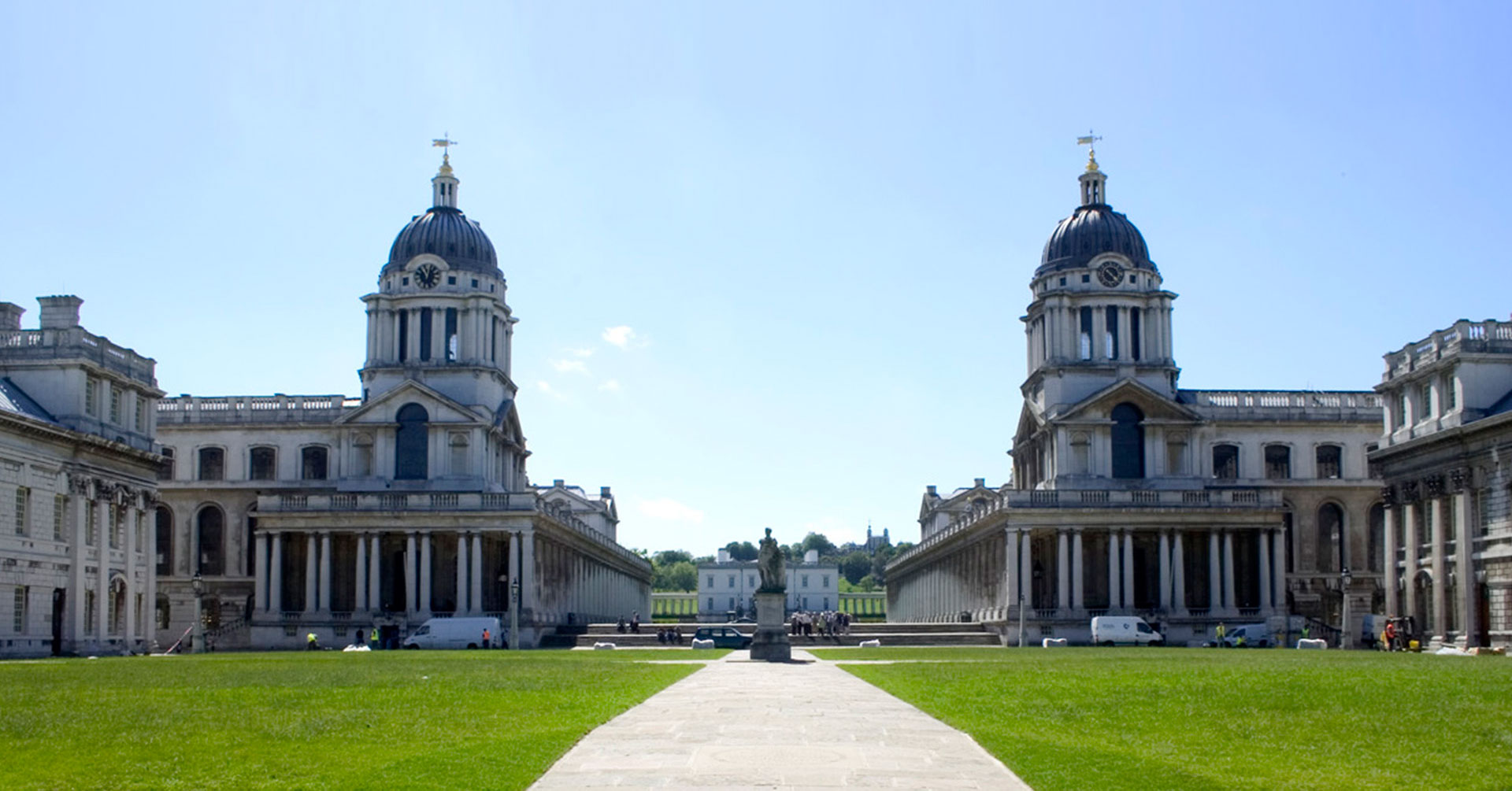 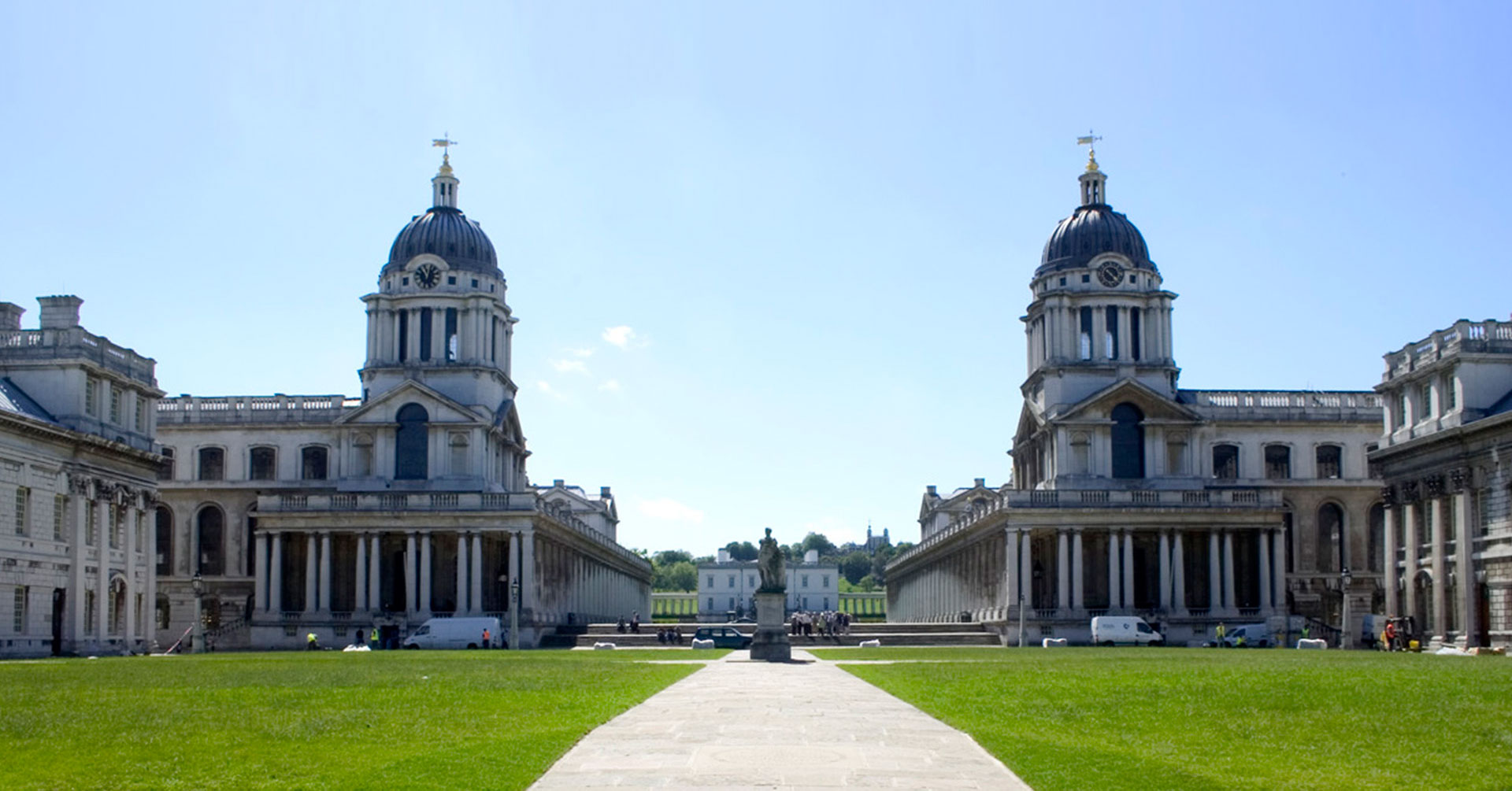 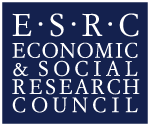 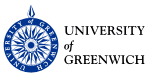 ESRC Research SeriesHIVE-PED 2013-16Higher Vocational Education & Pedagogy in England Led by: Professor Jill Jameson, University of GreenwichCo-Investigators: Professor Patrick Ainley, University of Greenwich; 
Professor Ann-Marie Bathmaker, University of Birmingham; 
Professor Kevin Orr, Huddersfield; 
Dr Natasha Kersh, UCL Institute of Education
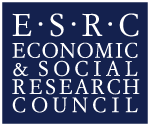 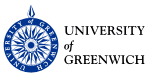 THE SEMINAR SERIES 
2013 - 2016
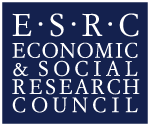 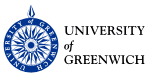 SUB-THEMES
ORIGINAL AGREEMENT
9 expert research seminars/events
Parity, vocational pedagogy, leadership
Democratic citizenship
Progression to HE, social mobility
Professionalism, HIVE qualifications
Pedagogy: changing ‘training culture’
Student success, motivation, trust, drop-out
3 overarching research themes: 
parity, progression and social mobility
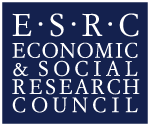 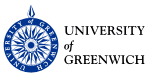 CONTEXT 2013-16
WHAT THE SERIES DID 2013-16
Political change: Coalition govt to conservative government; Conservative policy pre and post Brexit vote; HE White Paper; Sainsbury Review and Post 16 Skills Plan; universities and colleges move to DfE; area reviews; new apprenticeship standards; lifting of student number cap…….
9 seminars inc. policy colloquium
2 conferences (inc. final event)
63 different expert presentations 
inc. 8 from international perspectives
526 delegates including research experts, policymakers, policy advisers, professional, research and charitable organisations, post-graduate researchers, University researchers, Further Education College academics…..
The Series ..2013-14
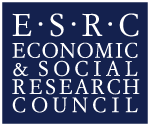 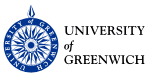 The Series ..2015-16
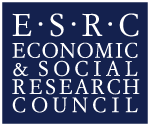 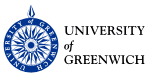 The Series ROUNDS UP 2016
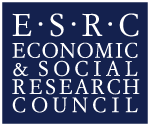 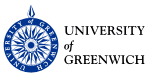 EXAMPLE Thematic threads
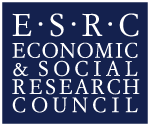 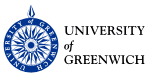 Journeys to Higher Education (Carter, 2013; Betts, 2013, Jameson, 2013; Joslin and Smith, 2013, Wheelahan, 2014)
Vocational Pathways and Social Mobility (Bathmaker, 2014; Bragg, 2014)
Professionalism (Avis, 2015; Winch, 2015)
Progression, Access, the Comparative Nature and Dilemmas of Higher Vocational Education and HE in FE in England, the EU and International Contexts (Parry, 2014; Forster, 2015; Jørgensen, 2015; Orr, 2015; Virolainen, 2015)
The Complexity of Progression from Apprenticeships (Fuller, 2013; Smith and Joslin, 2013; Morris, 2014; Ainley and Allen, 2014)
Higher Vocational Pedagogic Theory and Practice (Lucas, 2015)
Thematic THREADS
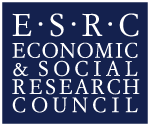 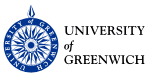 The Role of Austerity in the Disappearance of Opportunities for Adults (Field, 2016; Popovic, 2016; Slowey, 2016; Tuckett, 2016)
Occupational Qualifications and Progression Into Employment (Bragg, 2014, Fuller 2013 and 2014)
Higher Vocational Education,  Student Success, Motivation, Trust and Drop-out (Hayes, 2014; Jameson, Joslin and Smith, 2016; Kandiko-Howson, 2016; Kersh, 2016; Wolf, 2016).
Progression in London (Betts, 2016; Spours, 2016; Tindell, 2016; Burgess, 2016;)
The History and Nature of Vocational Training (Ainley and Allen, 2014)
Critical Perspectives, Leadership and Democratic Citizenship (Avis, 2016, Jameson, 2016),
PUBLICATIONS AND MOOC
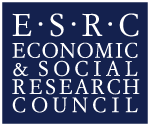 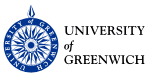 PUBLICATIONS 2013 - 2019
MOOC 2016 - 2018
63 expert series presentations 
inc 8 international presenters
HIVE-PED MOOC to be designed following completion of series:

 presentations from events
 commentary on themes
 publications
 video materials collected
 overview of findings
 overview of policy implications
7 conference presentations at BERA, SRHE, UALL, AoC, FERA
2 Routledge edited books
2 special journal editions
20 book chapters
10 journal papers planned
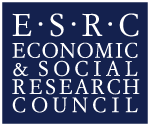 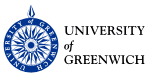 Where do we go from here…?

over to Chris Philpott,DPVC  …..